Cherishing Change
		Allow Everyone to Soar!
“Sounds like a good idea, let’s try it.”				   VS		“We’ve tried that…it won’t work here.”
www.EyeSystems.info	Mary E. Schmidt, ABOC, CPO     mary@EyeSystems.info
Learning Objectives
Identify staff most receptive to change.
Create an atmosphere that embraces change.
Understand your role in making change last.
Learn why change is critical to the health of the practice.
“It is not the strongest species that survive, it is not the most intelligent, but the most responsive to change.”
Charles Darwin
Those that don’t change will go the way of the dinosaurs.
Why Bother?
Focus

Direction

Momentum
4 Point Checklist
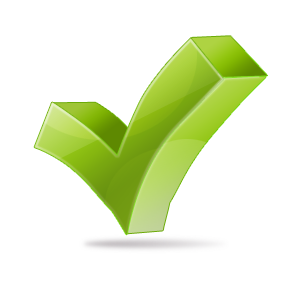 Team agreement

Establish current benchmarks

Determine new milestones

Assign accountability
ATMOSPHERE
Celebrate errors = learning opportunities
Correct mistake = no blame
Encourage collaboration = no “it’s mine”
Reward creative thinking
Hire and promote problem solvers!
LIFELESS
Different standards for different people

Reward error-free days

Complex systems for change

Shoot the messenger attitude

Management plays it safe
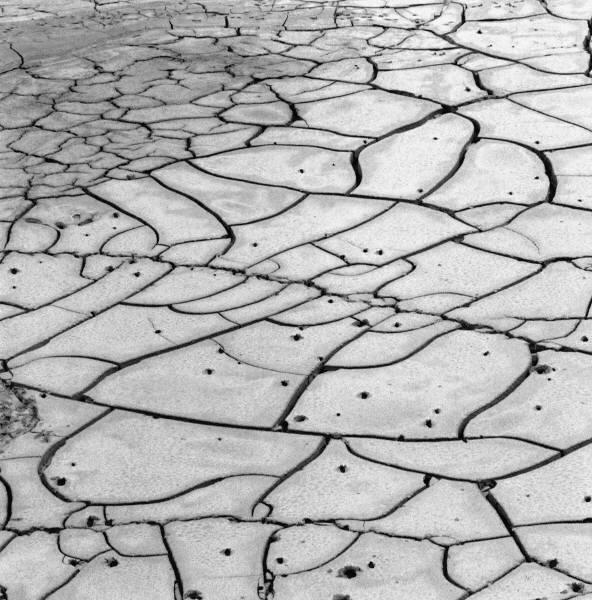 LEADERSHIP
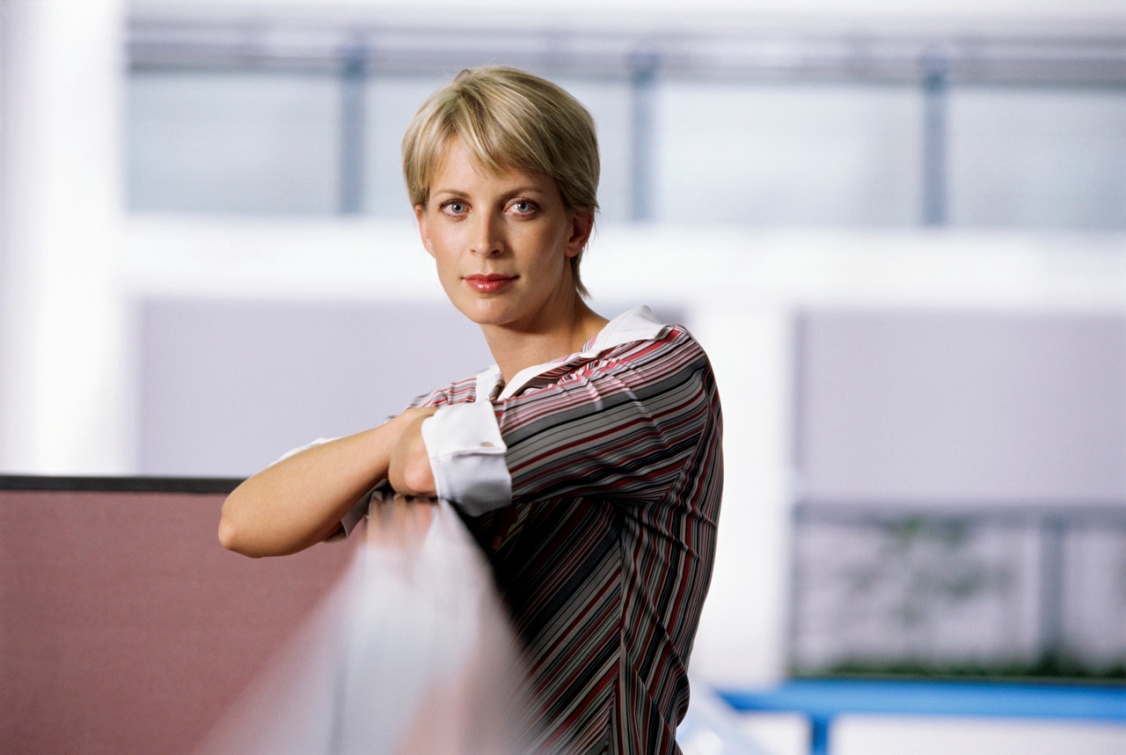 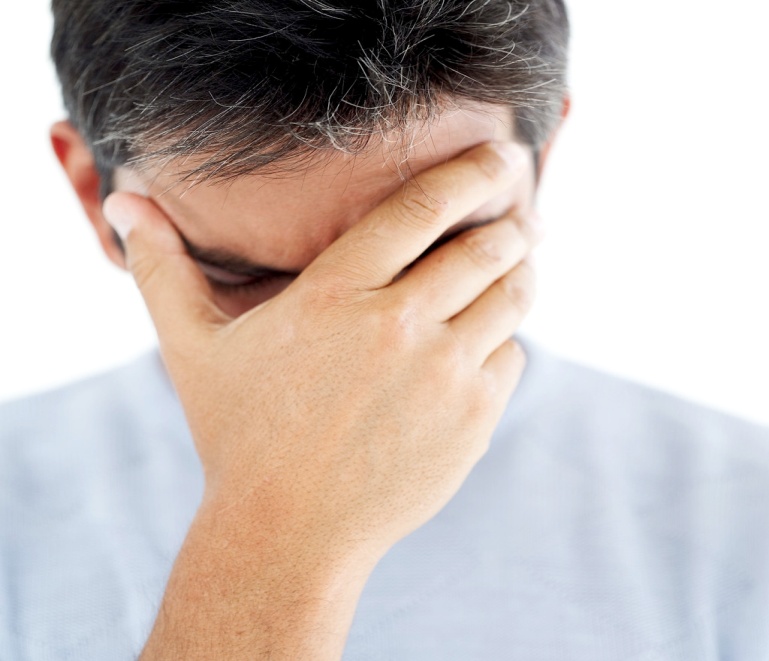 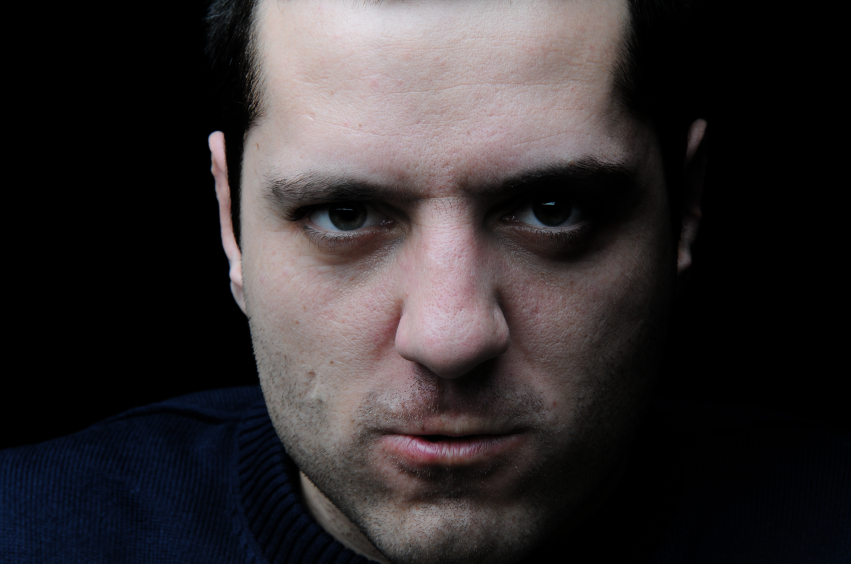 [Speaker Notes: A leader you must be calm.]
Cherishing Change
		Allow Everyone to Soar!
T
F
S
A
F
Team Agreement - STAFF
SHOCK
RESPONSE:
Empathize with their feeling of loss, distress, disgust, surprise, grief.
 Give them information on WHY change is important.
Give them time to process.
Ask questions – once they have come to grips with the news.
Team Agreement - STAFF
CONFUSION
REPONSE:
Give them as much information as possible.
Keep focused on short term goals but aware of the big picture.
Be reassuring
Help develop a strategic plan for change
Help them not overreact to rumors..
Team Agreement - STAFF
DENIAL
RESPONSE
Don’t expect large leaps in acceptance.
Give them time.
 Help them see risks of denial...
Rotary phones
Paper appointment books
Ditto machines
Team Agreement - STAFF
HOSTILITY
RESPONSE
Put yourself in their shoes.  Where is their anger coming from?
Allow them to vent.
Empathize with anger but keep in under control.  “It’s okay to be angry but it is not okay to shout.”
Listen and validate.
Don’t take it personally.
Team Agreement - STAFF
RESPONSE
Don’t ask them to stop.
Feed them information constantly.
Keep them informed on timelines.
Don’t give them advice.
Give some control -  the more cooperative they will become.
RESISTANCE
Team Agreement - STAFF
SADNESS
RESPONSE
Encourage them to discuss their feelings & what is triggering them.
Help them manage thinking patterns and feelings.
Encourage them to take care of themselves, rest, exercise, healthy diet.
Team Agreement - STAFF
STRESS
RESPONSE
Help them find a support network, family, work mentors, co-workers and friends.  If necessary professional help.
Suggest stress reduction options, meditation, relaxation tapes, breathing techniques.
Possible Pitfalls
Underestimating the time needed
Possible Pitfalls
Unexpected problems
Possible Pitfalls
Poorly coordinated activities
Possible Pitfalls
Competing distraction
Possible Pitfalls
Inadequate capabilities or lack of skills
Possible Pitfalls
Lack of support for change
Possible Pitfalls
Unclear goals or objectives
Possible Pitfalls
Lack of involvement by others
Possible Pitfalls
Dismissing need outright
Possible Pitfalls
Uncontrollable events (life does happen)
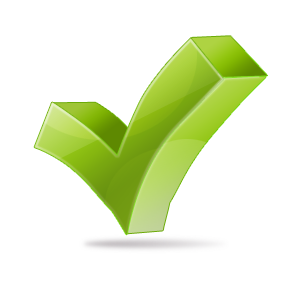 Atmosphere
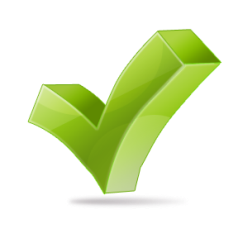 People
Next a system for change…
Establish Current Benchmarks
What needs to change?
Establish Current Benchmarks
Where can we improve?
[Speaker Notes: Big picture and little picture]
Establish Current Benchmarks
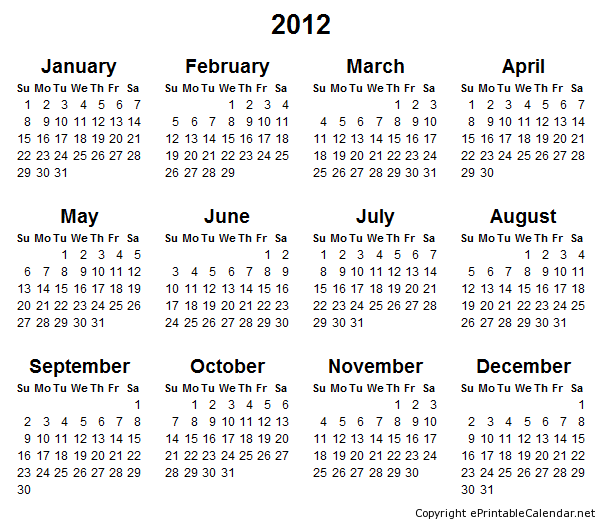 When do we change?
Constantly – just not all at once
Making Change Stick
How do we change?
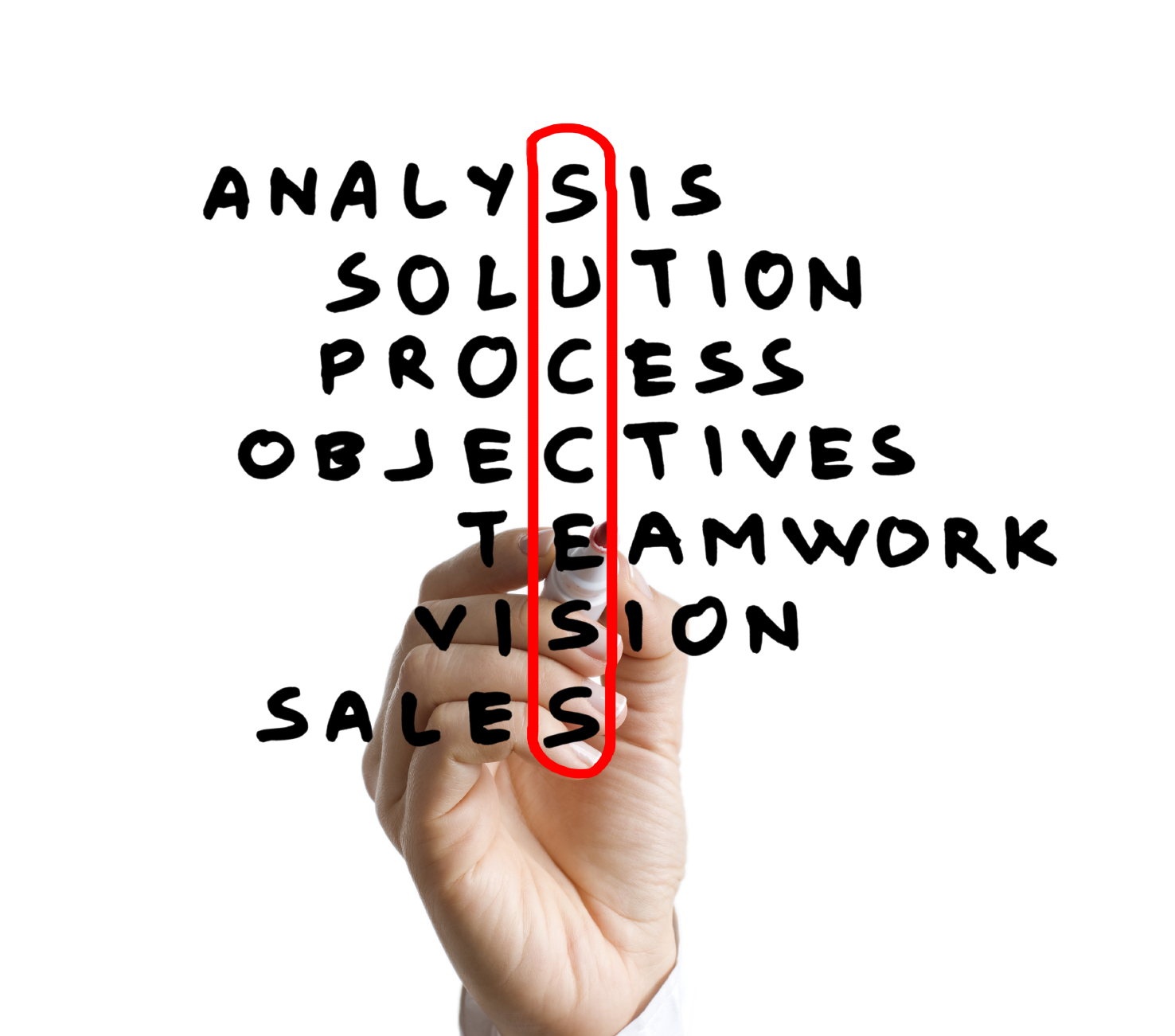 Making Change Stick
Who is willing to change?
QUIZ
Must Do’s
Determine your practice strengths 
Determine your practice weaknesses
Evaluate Yourself
Critique Staff
Establish a plan
Set a timeline
You Now Can
Identify staff most receptive to change.

Create an atmosphere that embraces change.

Understand your role in making change last.

Communicate change is so important to your practice.